Smoking Cessation Brief Intervention Training For health professionals in cancer services
The 3As Brief Intervention
Welcome
Session objective
By the end of this session, participants will be able to confidently conduct a smoking cessation brief intervention, using the 3As model.
Section 1
Why deliver smoking cessation interventions to people with cancer?
Benefits of quitting tobacco use after a cancer diagnosis
1. US Dept Health, 2014; 2. Bjarnason et al., 2009; 3. Lu et al., 2006.
The risks of continued tobacco use after a cancer diagnosis
US Dept.Health, 2014; 4. Sobus & Warren, 2014; 
5. Warren & Singh, 2013.
Your role in smoking cessation
There is strong evidence that a brief intervention from a health professional can be effective in helping a patient to quit using tobacco6.
6. Stead et al., 2008.
Section 2
Delivering the 3As Brief Intervention
Section 2: The 3As Brief Intervention
What is a brief intervention?
Short and simple
Patient-centred
Facilitates patient behaviour change
There is strong evidence that a conversation of just a few minutes can improve the chances of a patient quitting tobacco6.
6. Stead et al., 2008.
The 3As Brief Intervention
This model is for ALL patients.
Step 1: ASK
Asking the question
Step 2: ADVISE
ADVISE = Briefly explain:
Step 2: ADVISE
Choose the message that best suits your patient
1. US Dept Health, 2014; 2. Bjarnason et al., 2009; 3. Lu et al., 2006; 4. Sobus & Warren, 2014; 5. Warren & Singh, 2013.
Personalise the ‘ADVISE’ step
Consider your patient’s circumstances when you deliver the ‘Advise’ step. Make the information you provide relevant to: 
their beliefs around their ability to quit
their beliefs around the benefits of quitting
the type and stage of their cancer
patients in palliative care
whether they are receptive to smoking cessation 
cultural background
Smoking cessation in palliative care7
Improved sense of smell and taste
Reduced fatigue
Lower blood pressure
Improved breathing
Improved cognition
Reduced complications in end-of-life care
7. Leventakos et al., 2019.
Step 3: ACT
If you ask somebody about their tobacco use but don’t ACT by providing support to quit, they are less likely to quit than somebody you didn’t ask about their tobacco use6.
6. Stead et al., 2008.
ACT: Routine referral to Quitline
Refer the patient to the Quitline.

Fax referral form or use the online form.

Quitline will call the patient within two days.

Tools and resources to help patients quit.
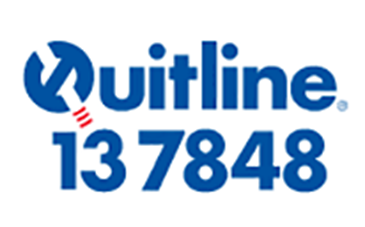 The patient journey
Video: 3As Brief Intervention
https://education.eviq.org.au/rapid-learning/smoking-cessation
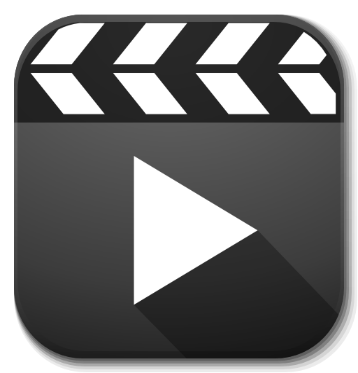 Section 3
Making a referral to Quitline
ACT: Routine referral to Quitline
Free, confidential phone service.
Increases the chance of a successful quit attempt8,9.
Expert staff trained in smoking cessation for people with cancer.
Offers ongoing phone support.
Tools and resources to help patients quit.
Quitline will contact patients referred within two days.
Dedicated Aboriginal, Arabic, Cantonese, Mandarin and Vietnamese lines.
www.cancer.nsw.gov.au/quitline-referral
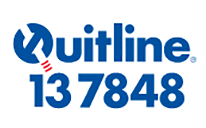 8. Matkin et al., 2019; 9. Hartmann-Boyce et al., 2019
What does ‘routine referral’ mean?
Routine referral is a model of care recommended by the Cancer Institute NSW. 
You need to inform patients that you are making a referral, but don’t need their consent.
Explain that “we refer all patients who smoke”.
“I’m going to refer you to Quitline”.
Overcoming barriers to Quitline referral
Making a referral to Quitline
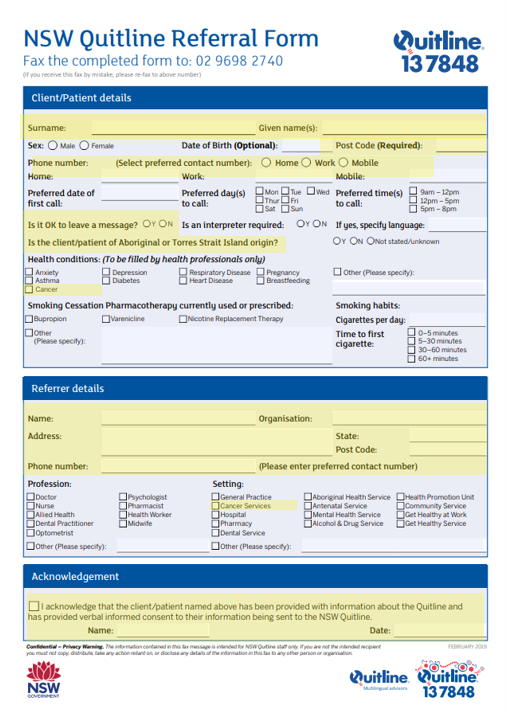 ACT: Quitline support
Your job is to get the patient to the first ledge of the ‘quit mountain’. Quitline supports them the rest of the way.
Section 4
Smoking cessation aids
Smoking cessation aids
Smoking cessation aids give your patients a better chance of quitting10.
10. NSW Health, 2015
Carbon monoxide monitor
What is it?
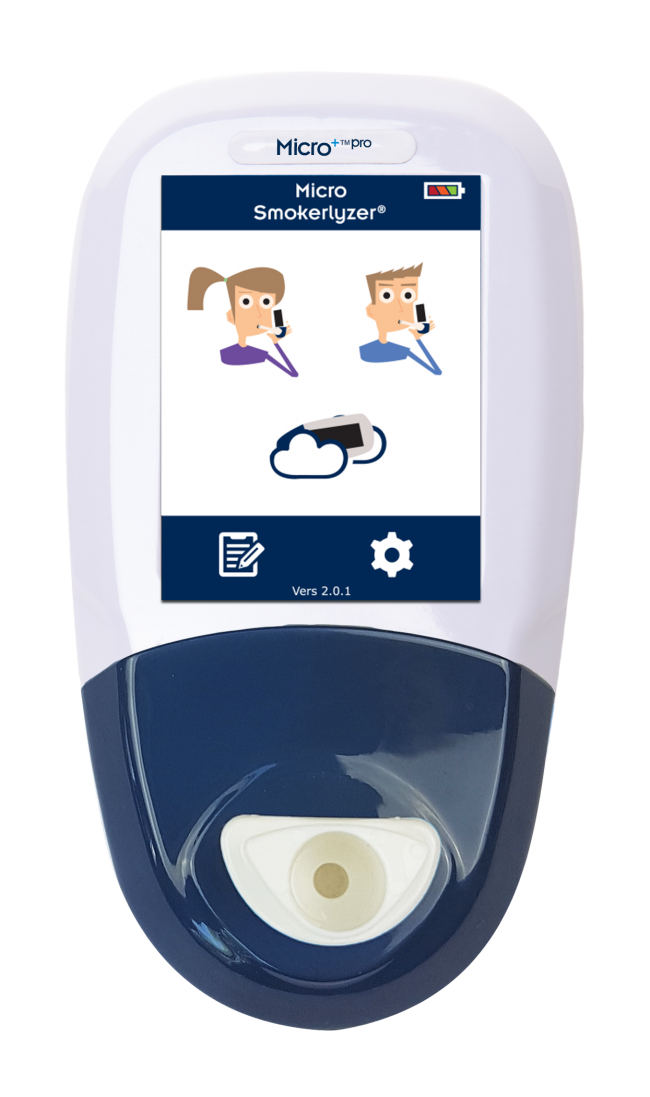 Hand-held non-invasive monitor.
Shows the amount of carbon monoxide in a person’s breath and bloodstream.
Does not measure alcohol, cannabis or any other substances.
Use it as a motivational tool to show patients the effects of smoking (and quitting) on their carbon monoxide levels.
How to use a carbon monoxide monitor
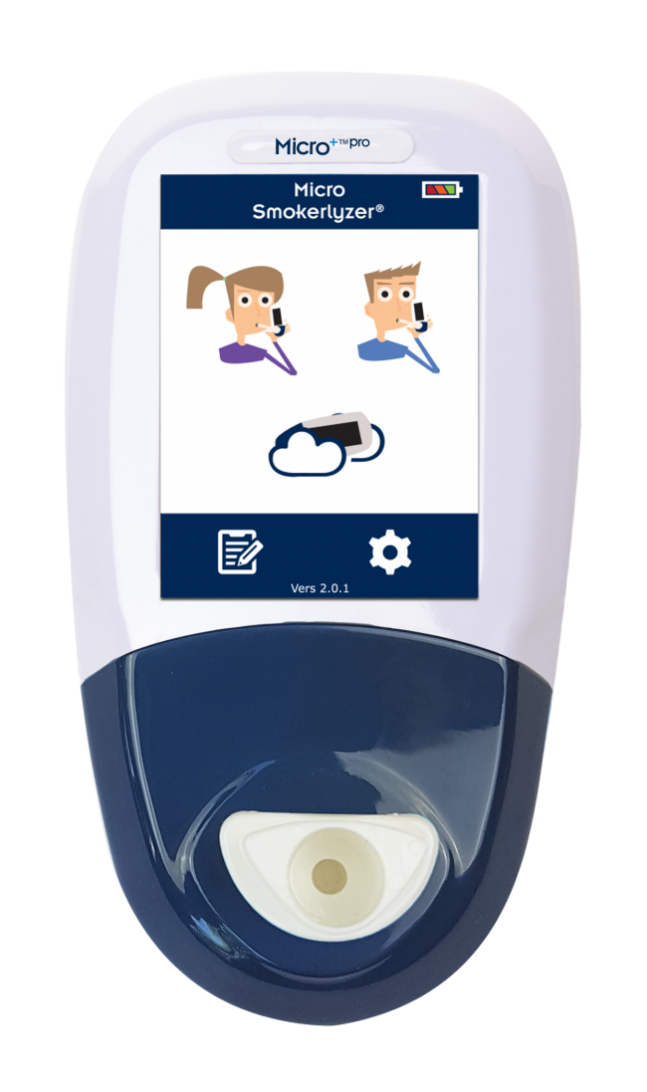 Attach D-piece and plastic mouthpiece
Turn on the power button at the top
Press ‘Breath Test’ symbol on screen
Inhale and hold breath for 15 seconds; then count down
Blow slowly, emptying lungs
Explain result to patient using visual chart
Record results and remove D-piece
Use non-alcoholic wipes to clean
Nicotine replacement therapy (NRT)
Reduce cravings and withdrawal symptoms by providing nicotine without the harmful components of tobacco.10
10. NSW Health, 2015
Using nicotine replacement therapies
NRT can increase the chances of a successful quit attempt by 50 to 60%11
Combining NRT with a telephone support, such as Quitline, gives the best results.9
9. Hartmann-Boyce et al., 2019; 11. Hartmann-Boyce et al., 2018.
Section 5
Skills practice: Delivering the 3As Brief Intervention
Skills practice
Delivering the 3As Brief Intervention
ASK: Have you smoked/used tobacco in the last 30 days?
ADVISE: The benefits of quitting, and the harms of continuing to smoke after diagnosis. 
ACT: Refer to Quitline.
3As Brief Intervention review
1. US Dept Health, 2014; 2. Bjarnason et al., 2009; 4. Sobus & Warren, 2014.
Case study 1: Jim
Jim is a 57-year-old retired builder who has recently been diagnosed with lung cancer. Jim has smoked 10 to 15 cigarettes a day since the age of 20 and has had many previous quit attempts. Jim has been visiting the hospital  frequently and thinks that because he has a cancer diagnosis, the damage of smoking is already done and it’s not worth giving up now.
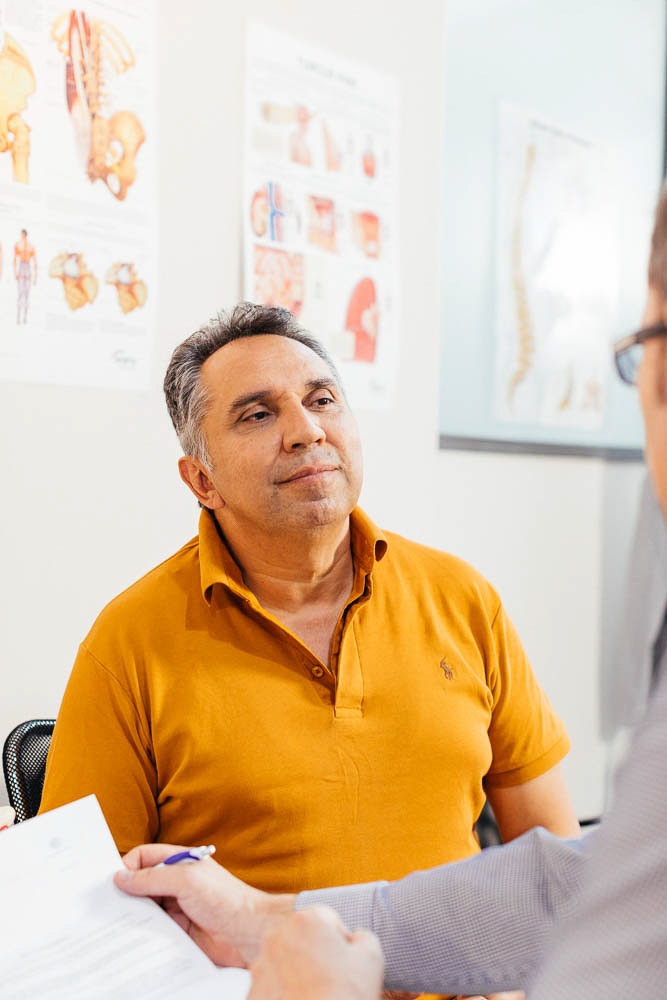 Case study 2: Julie
Julie is a 35-year-old woman who was diagnosed with breast cancer a year ago. Julie smokes 15 to 20 cigarettes a day. Julie lives alone and has not previously shown interest in quitting smoking. When asked about her smoking status, Julie gets hostile. She doesn’t understand what this has to do with her treatment.
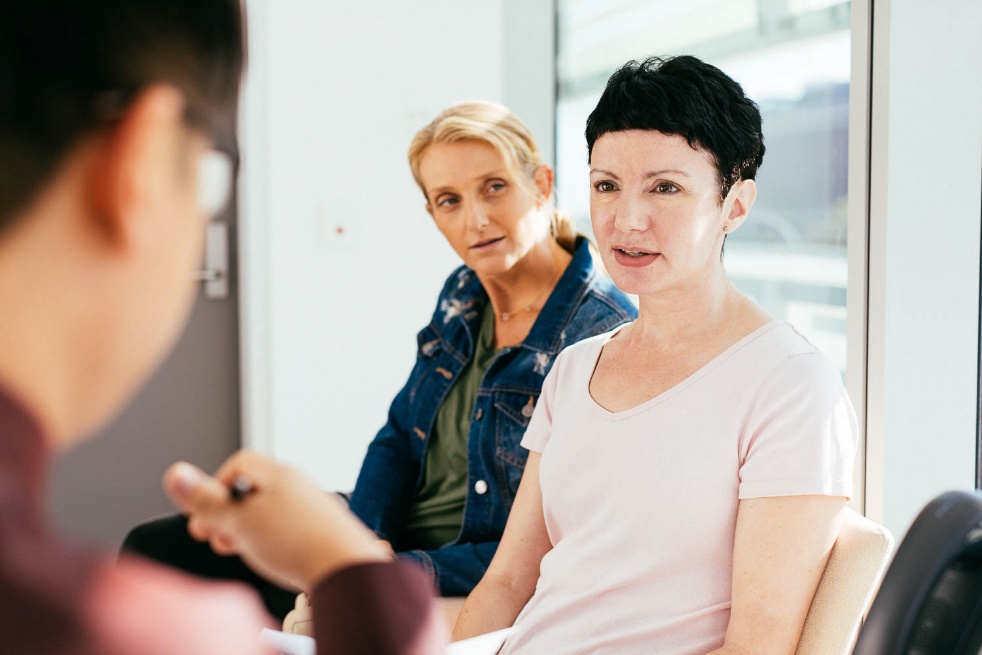 Summary
Learning review 
Why smoking cessation is important in cancer services
The benefits of quitting tobacco after a cancer diagnosis
The impacts of tobacco use after a cancer diagnosis
How to deliver the 3As Brief Intervention
Making referrals to Quitline
Using a carbon monoxide monitor
Advising patients on the use of NRT
Next steps
Thank you